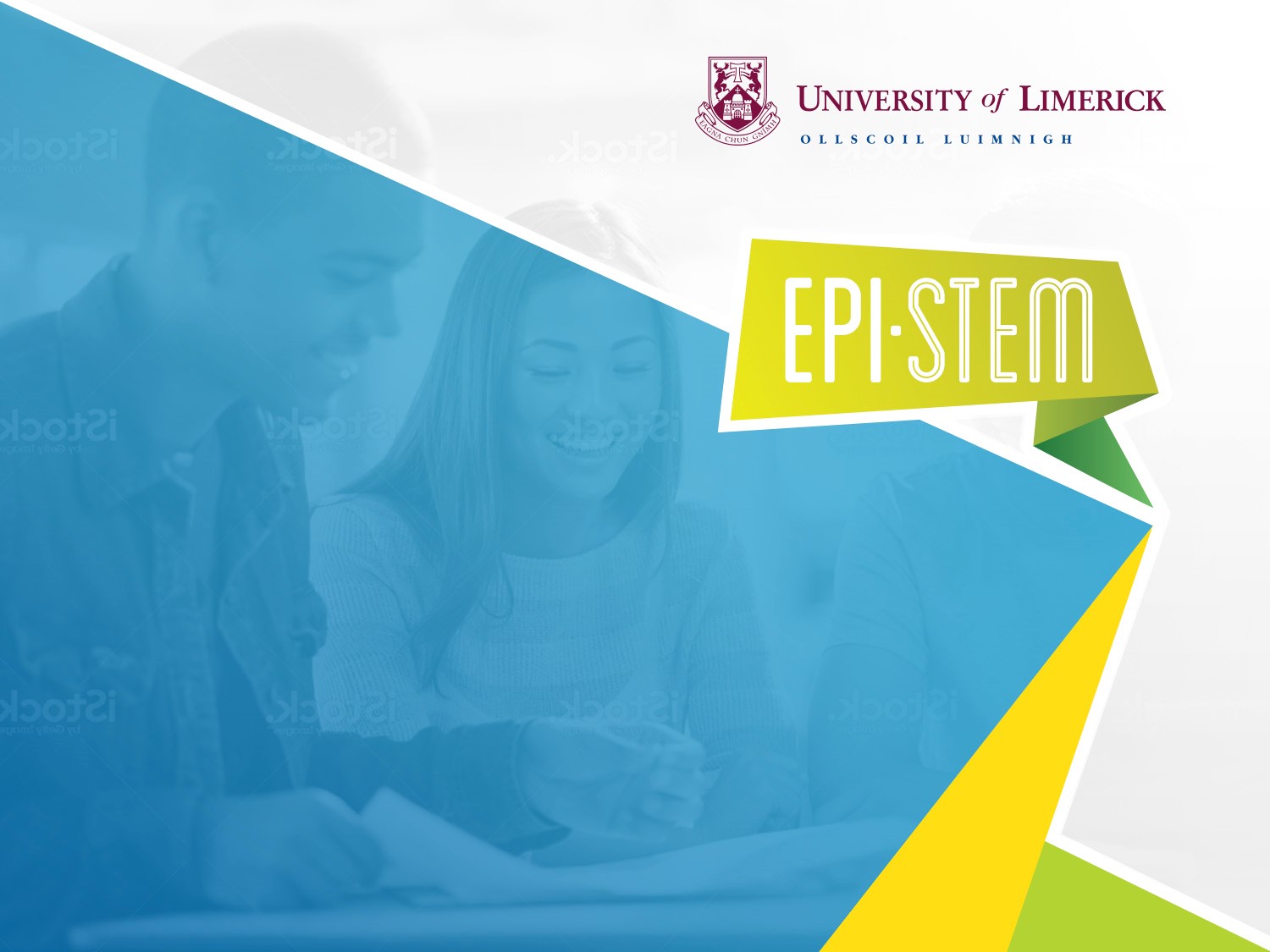 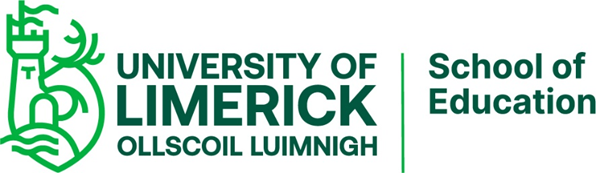 WavesSuitable for Leaving Certificate Physics
NARRATOR: Martha Cosgrave, EPI•STEM, University of Limerick
THIS IS A HEA FUNDED CPD PROJECT WITH EPI•STEM:
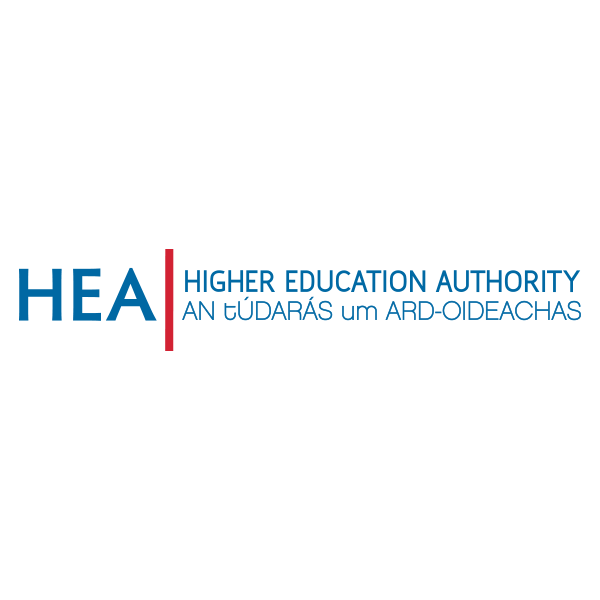 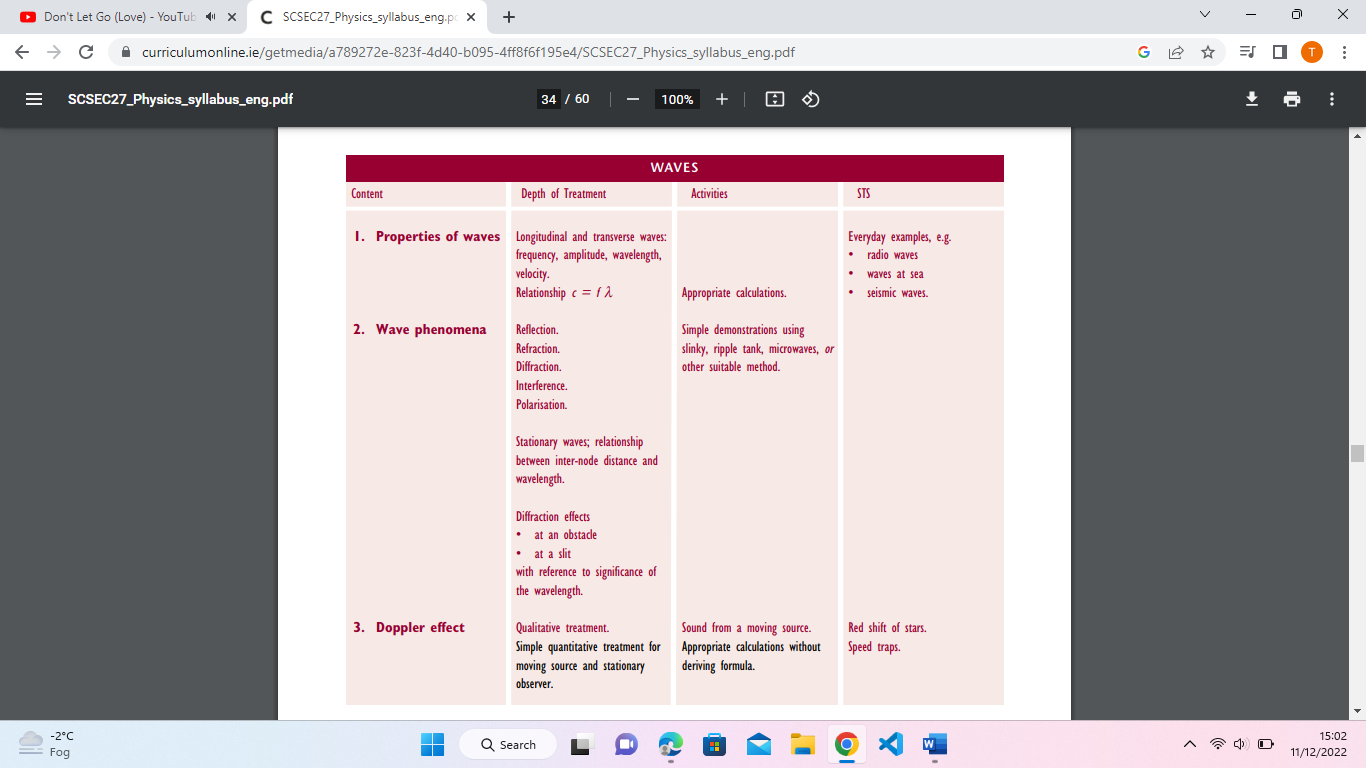 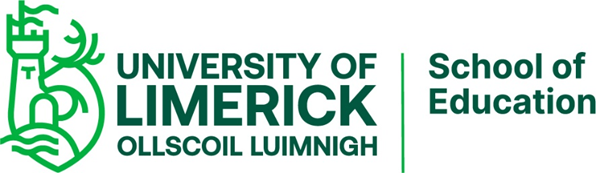 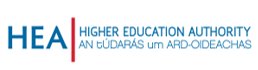 Stationary Waves
A standing wave occurs when two periodic travelling waves of the same frequency moving in opposite directions meet, they interfere with each other. 

Nodes – Point of the wave at rest. 
Antinodes – Points where the wave is a maximum amplitude.

Simulation here!!
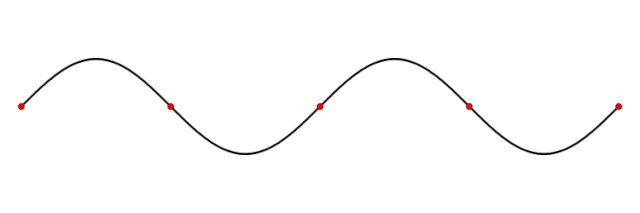 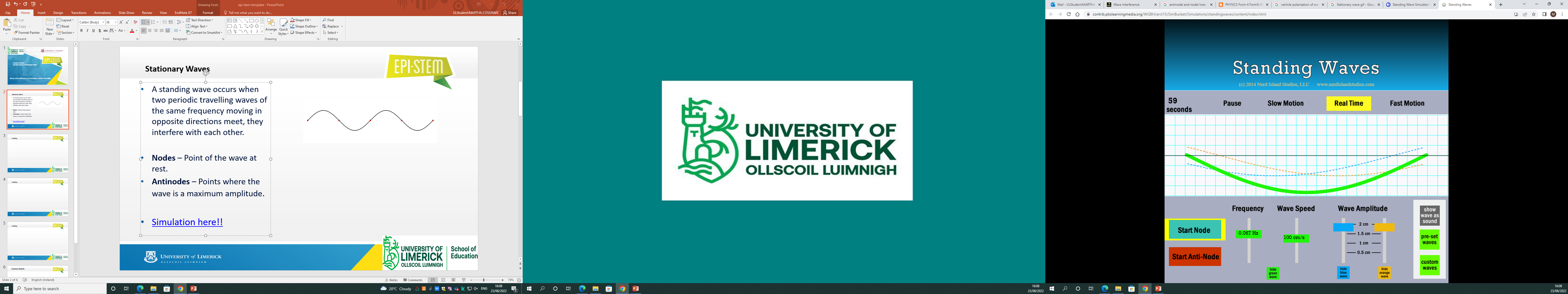 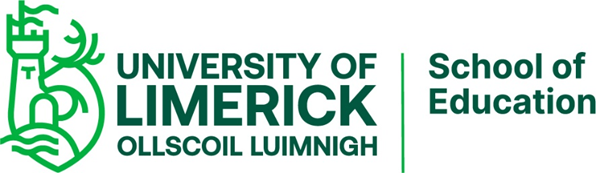 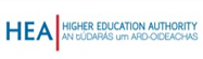 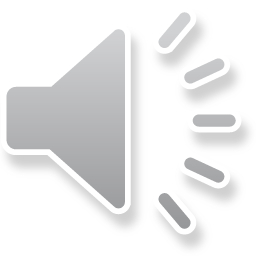 [Speaker Notes: A standing wave or stationary wave occurs when two periodic travelling waves of the same frequency moving in opposite direction meet, these waves interfere with each other. 

A standing waves is composed of two types of points, nides are the point of the wave that are a rest while the antinode is the point where the wave is at a maximum amplitude. 
On the slide there is a link to a simulation that shows the movement of a stationary wave.]
Frequency and Wavelength of a Stationary wave.
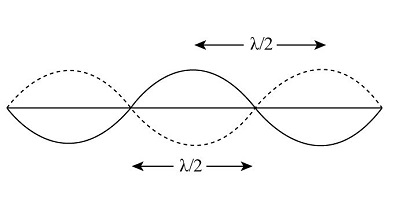 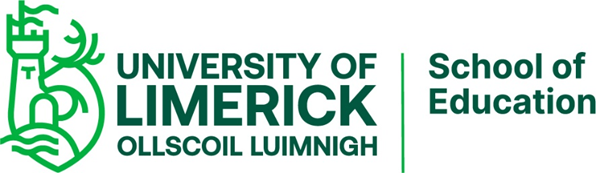 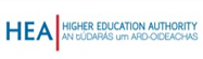 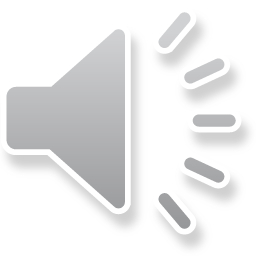 Christian Doppler
1803-1853
Austrian mathematician and physicist.
Suffered from poor health from a young age.
Studied physics, mathematics, mechanics and astronomy.
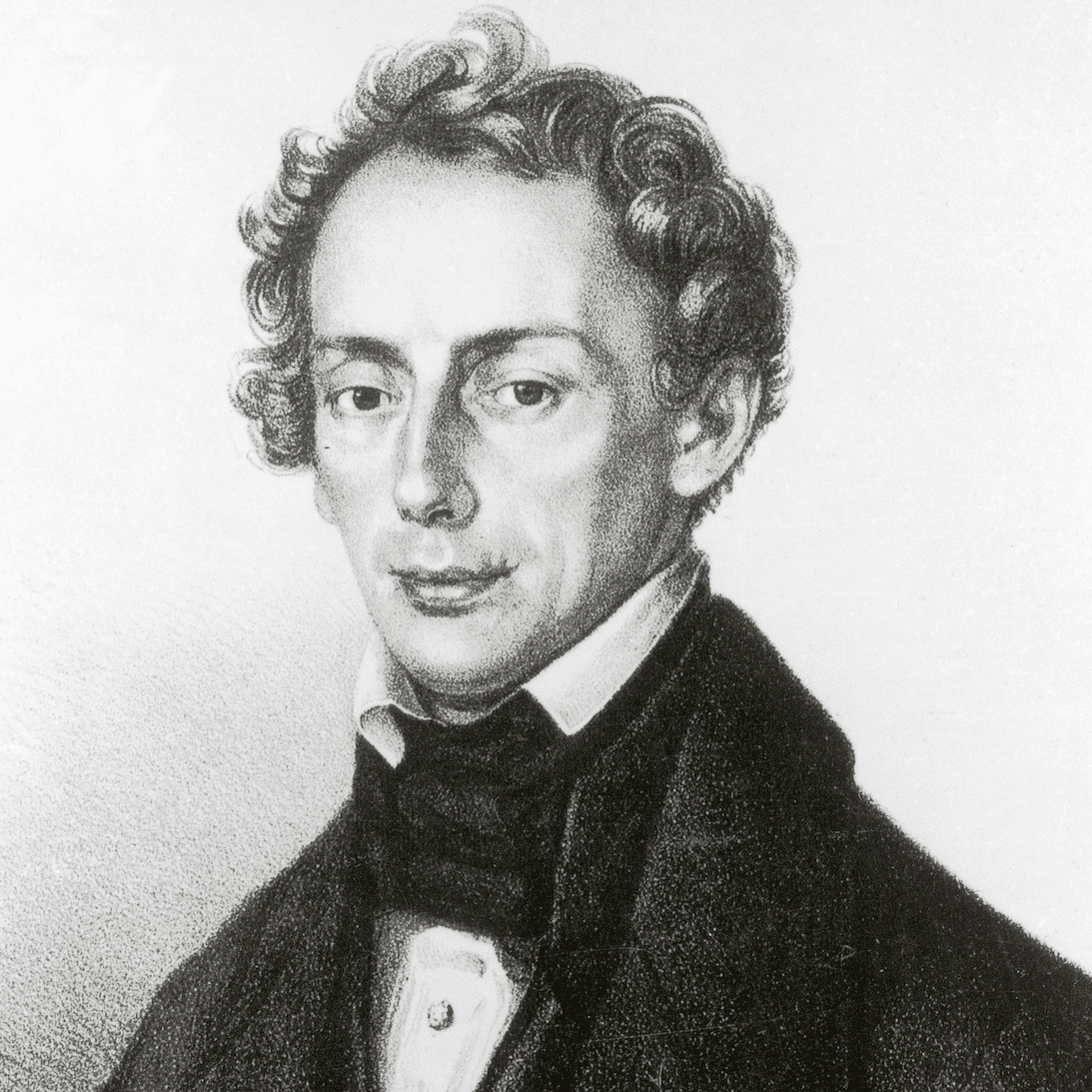 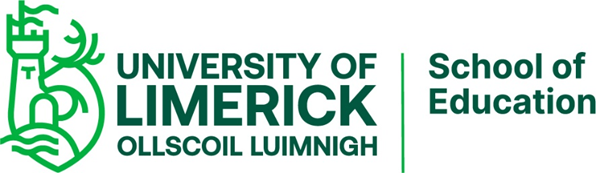 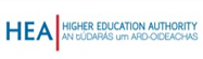 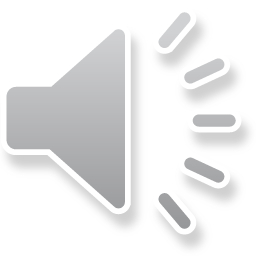 [Speaker Notes: Christian Doppler is the Austrian mathematician and physicist who discovered the Doppler effect. Doppler lived from 1803 to 1853. Doppler suffered with poor health for a long time although he still managed to study physics, mathematic, mechanics and astronomy.]
The Doppler effect
Is the apparent change in frequency of waves due to the motion of the source or the observer.

Example of the Doppler effect: as one approaches a blowing horn, the perceived pitch is higher until reaching the horn and then lowers as the horn passes.
 Example of Doppler effect
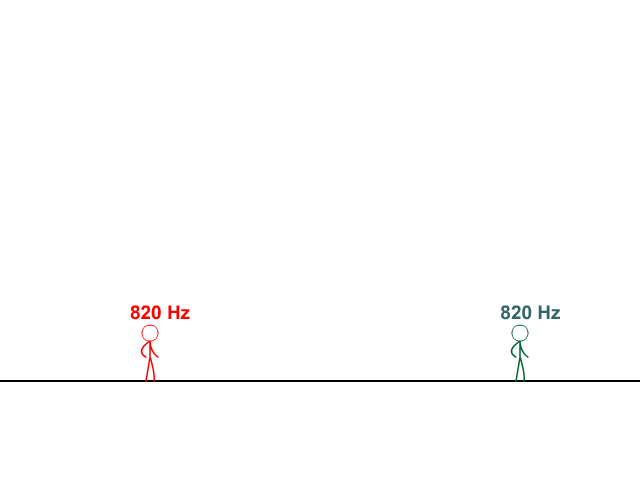 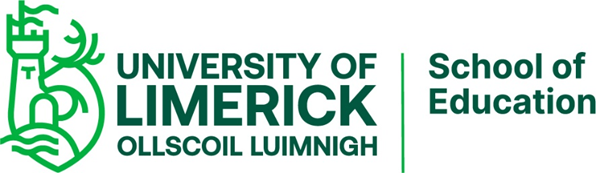 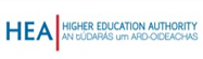 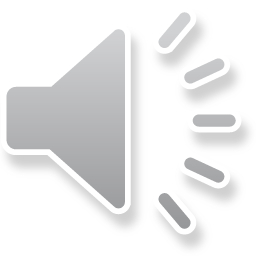 [Speaker Notes: The Doppler effect is the apparent change frequency of waves due to the motion of the source or of the observer. This can be hard to grasp but when we link the doppler effect the an example it becomes more straight forward. If you think approaching a loud noise such as a horn blowing, as you approach the sound is perceived at a higher pitch. As you move passed the sound the pitch alters and changes to a lower pitch. On this slide is a YouTube clip which demonstrates the doppler effect.]
The Doppler effect.
Ahead of the moving source:
Crests are closer.
Smaller wavelength. 
Frequency of wavelength is  greater. 

Behind the moving source:
Crests are further apart. 
Wavelength is  greater.
Frequency is less.
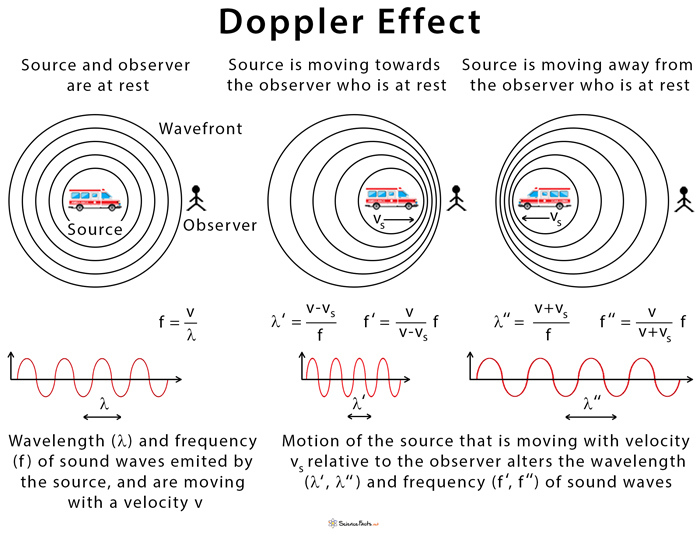 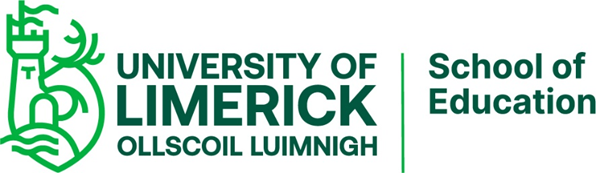 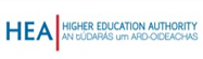 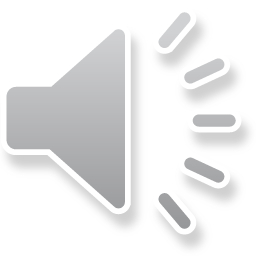 [Speaker Notes: If we analyse the sound waves associated with the moving sound we will note that:
Ahead of the moving source: Crests are closer, Smaller wavelength and the Frequency of wavelength is greater. 
Behind the moving source: Crests are further apart, Wavelength is  greater and the frequency is less.]
The Doppler effect
If a source emits waves with a frequency of f the observed frequency f’ will be:

Greater than f if: If the sources moves towards the observer or the observer moves towards the source. 

Less than f if: if the source moves away from the observer or the observer moves away from the source.
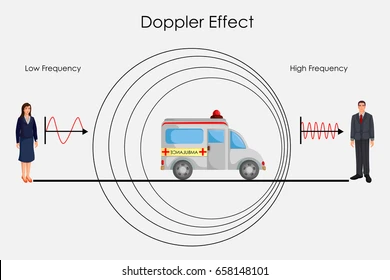 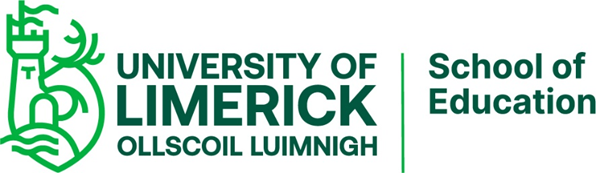 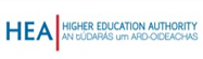 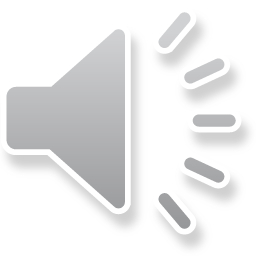 [Speaker Notes: If a source emits waves with a frequency of f the observed frequency f’ will be:
Greater than f if: If the sources moves towards the observer or the observer moves towards the source. 
Less than f if: if the source moves away from the observer or the observer moves away from the source.]
Electromagnetic Waves and the Doppler effect
The Doppler effect occurs for Light waves and other electromagnetic waves.
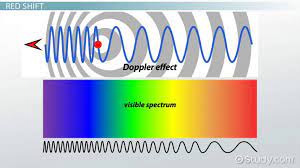 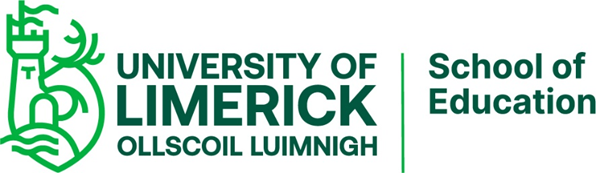 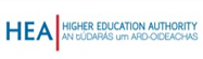 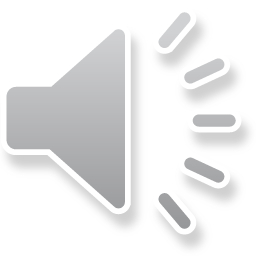 [Speaker Notes: The Doppler effect can be used to determine the speed at which stars and galaxies are from towards or away from us. 
Light from a luminous object undergoes a Doppler-like shift if the source is moving relative to us.
Light from these stars and galaxies shifts to a longer wavelength – These wavelengths are in the red region and are therefore referred to as a red shift.]
Everyday Doppler effect examples.
Police speed guns.

Doppler echocardiogram 

Sonic Boom
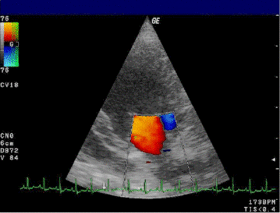 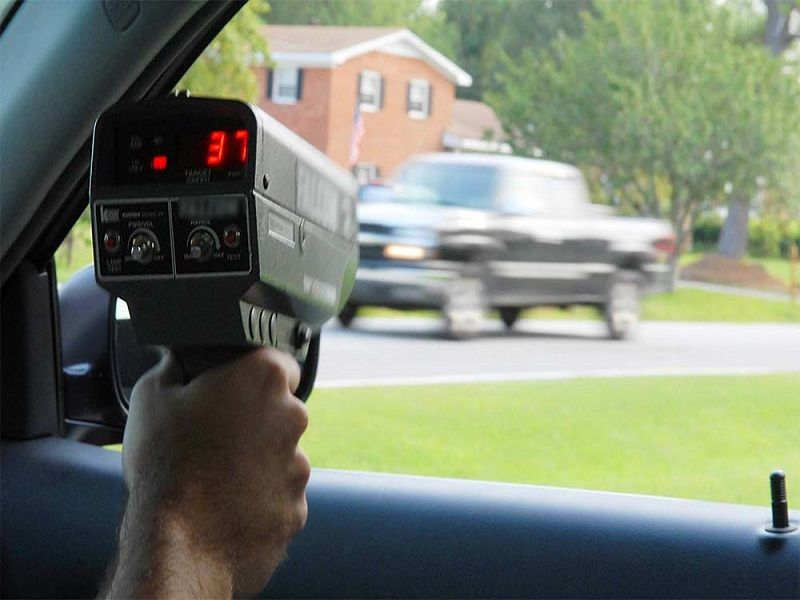 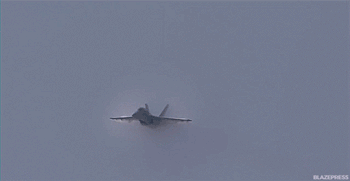 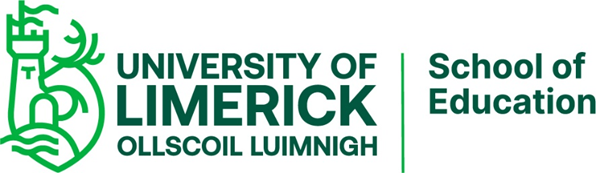 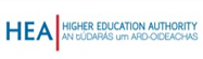 [Speaker Notes: The doppler effect is an everyday occurrence. There are everyday examples of this effect such as, police speed guns, doppler endocardium and the sonic boom.]
Frequency of waves from a moving source.
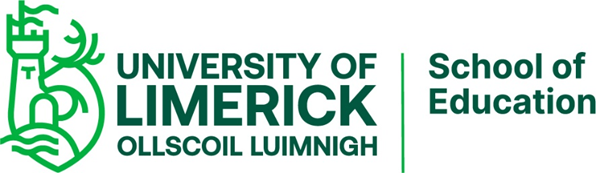 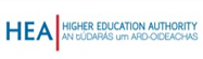 Image Sources
https://homework.study.com/explanation/the-wavelength-of-a-stationary-wave-is-36-0cm-what-is-the-distance-between-a-node-and-the-next-antinode.html 
https://stickmanphysics.com/stickman-physics-home/unit-10-waves/doppler-effect/ 
https://www.microcontrollertips.com/the-doppler-effect-from-highly-ridiculed-to-absolutely-indispensable-part-1/ 
https://study.com/learn/lesson/red-shift-theory-explanation.html 
https://studiousguy.com/doppler-effect-examples/
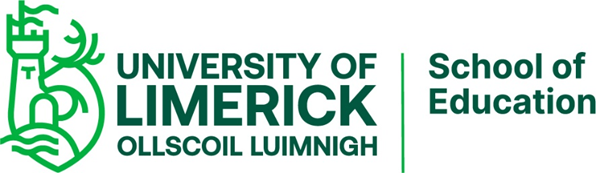 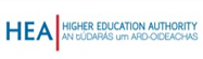 Contact Details
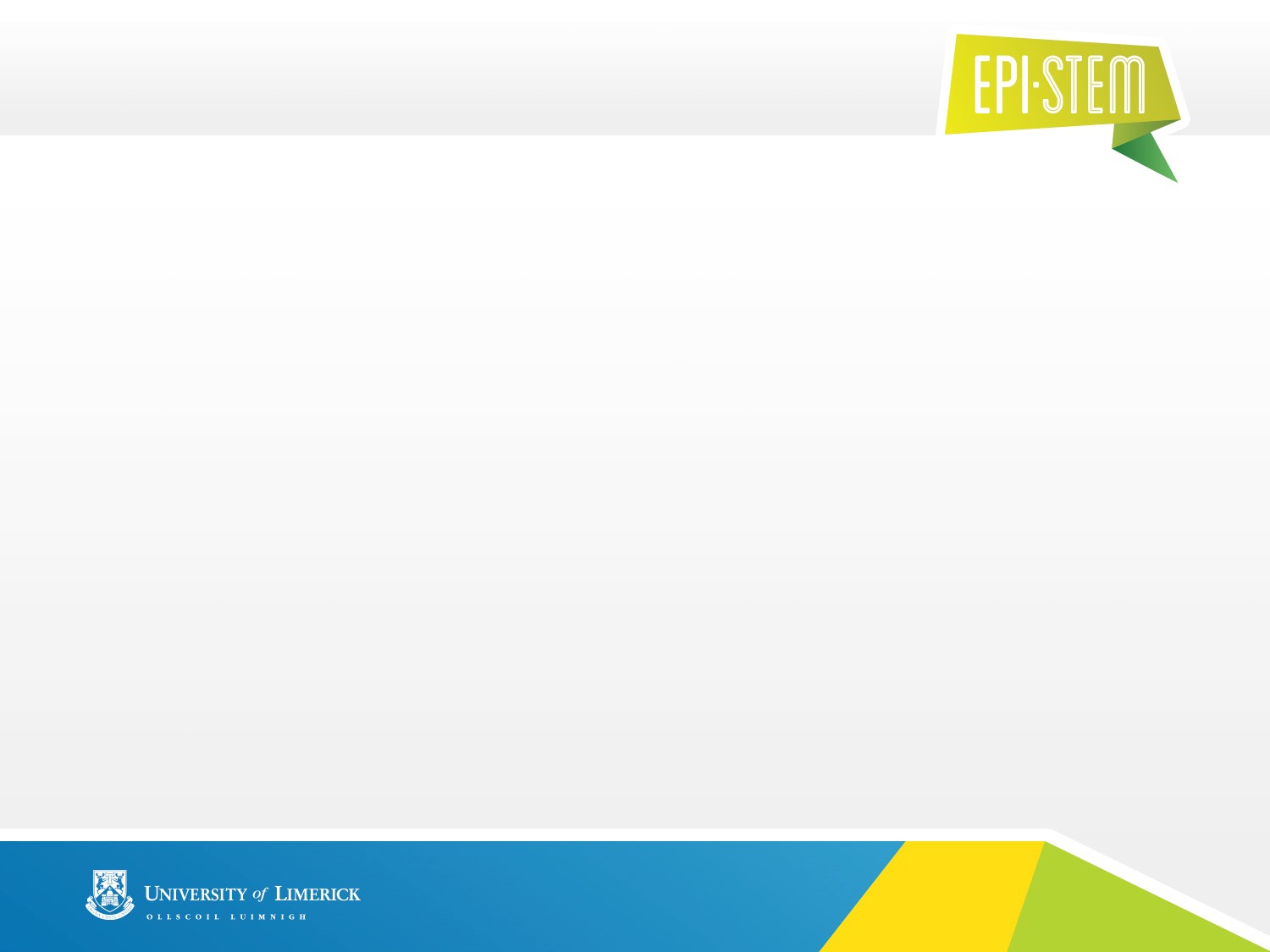 Register for on-line CPD resources: https://epistem.ie
EPI•STEM project: Resources
Contact: Helen Fitzgerald, Senior Executive Administrator
Email: helen.fitzgerald@ul.ie

This on-line CPD project [HEA funded] is an initiative with EPI•STEM for science and mathematics secondary teachers in Ireland. The research-led development team include:
Geraldine Mooney Simmie, Niamh O’Meara, Merrilyn Goos, Stephen Comiskey, Ciara Lane, Tracey O’Connell, Vo Van De, Tara Ryan, Martina Scully, Jack Nealon, Daniel Casey, Keith Kennedy, Annette Forster, Céren O’Connell, Martha Cosgrave, Veronica Ryan, Gemma Henstock
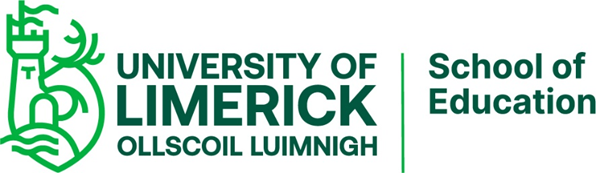 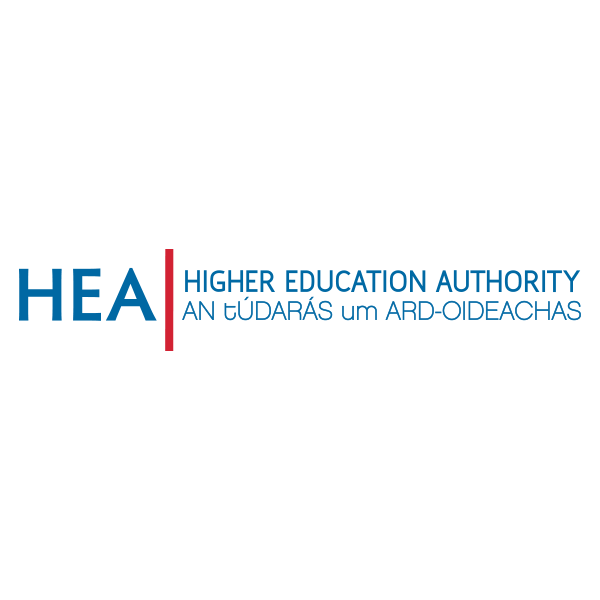